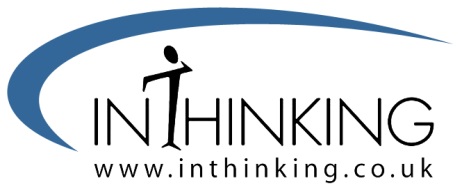 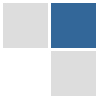 © David Faure, InThinking www.biology-inthinking.co.uk
Electron Microscope Simulation
This activity is a simulation of views of cells from an electron microscope.
Click images in the blue box to change slide.
Click x4000 buttons to increase magnification.
Electron Microscope Terminal  - New York Aquarium
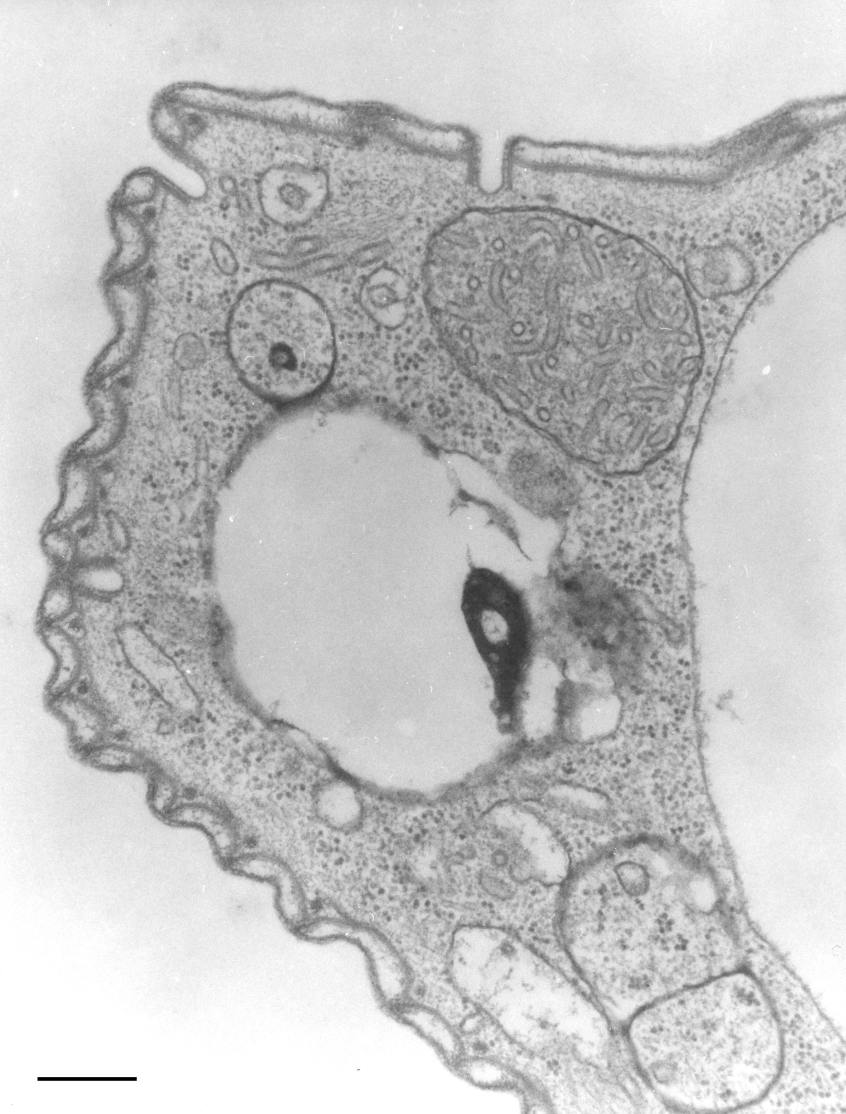 A

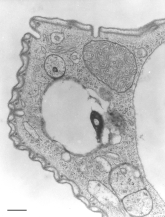 
B
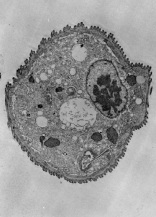 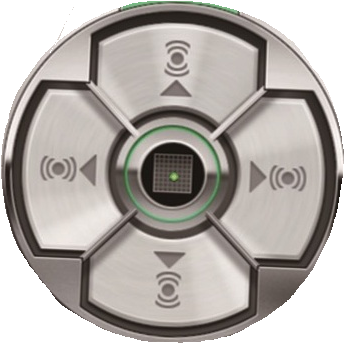 C
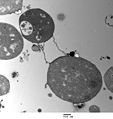 D
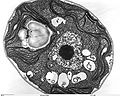 x4000
x10000
E
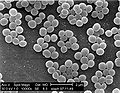 x40000
x100000
Electron Microscope Terminal  - New York Aquarium
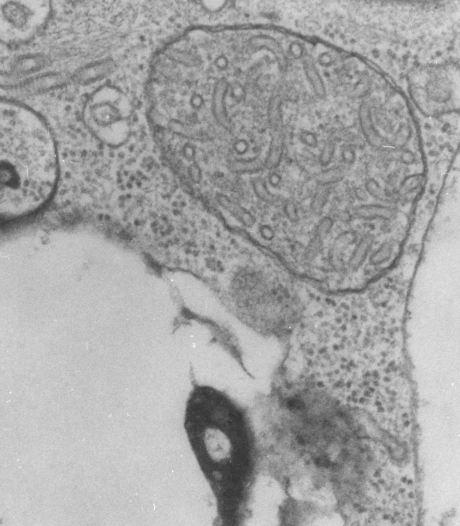 A

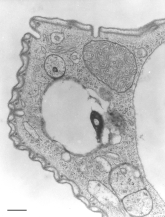 
B
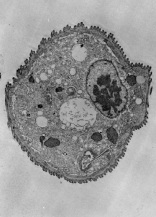 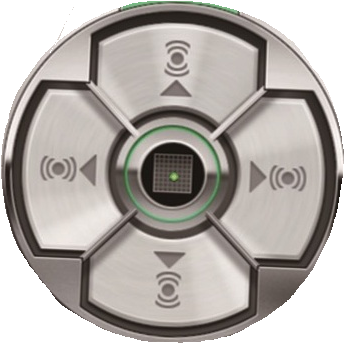 C
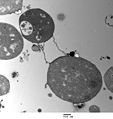 D
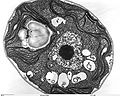 x4000
x10000
E
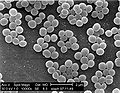 x40000
x100000
Electron Microscope Terminal  - New York Aquarium
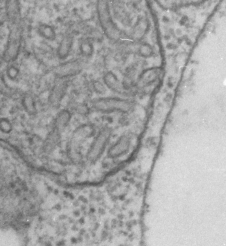 A

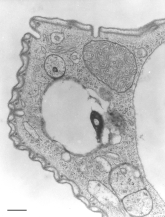 
B
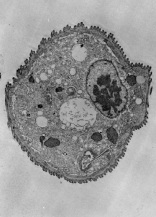 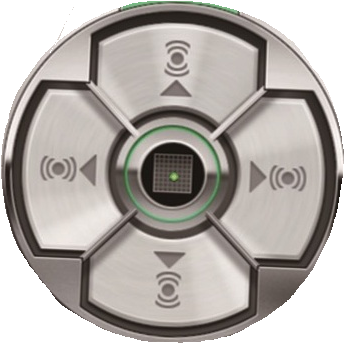 C
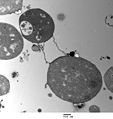 D
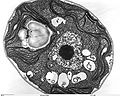 x4000
x10000
E
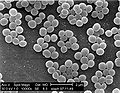 x40000
x100000
Electron Microscope Terminal  - New York Aquarium
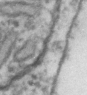 A

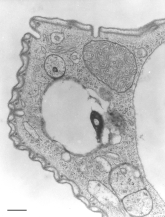 
B
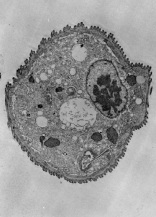 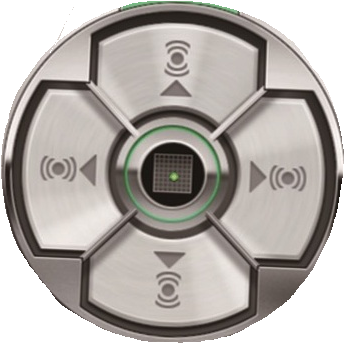 C
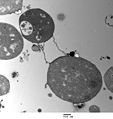 D
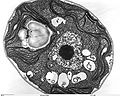 x4000
x10000
E
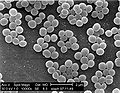 x40000
x100000
Electron Microscope Terminal  - New York Aquarium
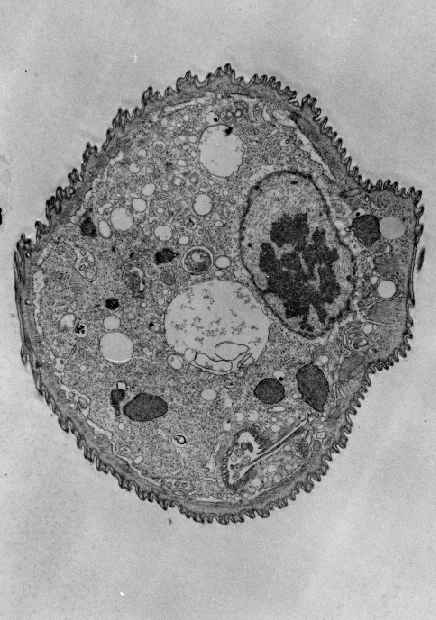 A

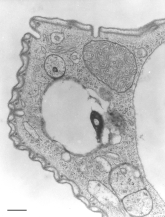 
B
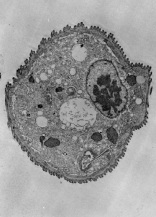 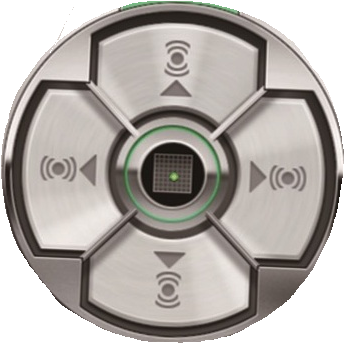 C
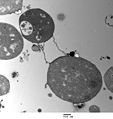 D
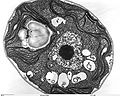 x4000
x10000
E
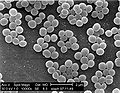 x40000
x100000
Electron Microscope Terminal  - New York Aquarium
A

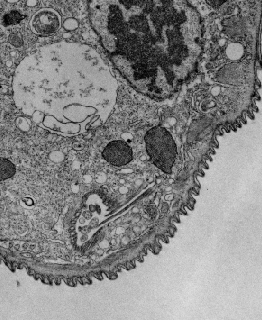 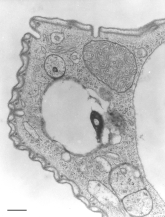 
B
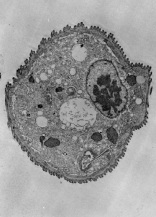 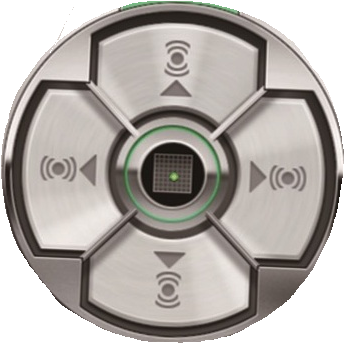 C
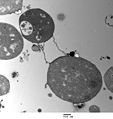 D
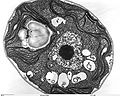 x4000
x10000
E
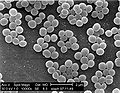 x40000
x100000
Electron Microscope Terminal  - New York Aquarium
A

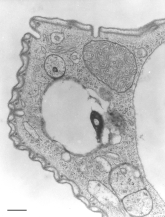 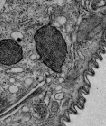 
B
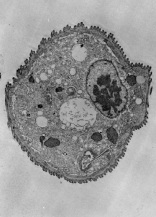 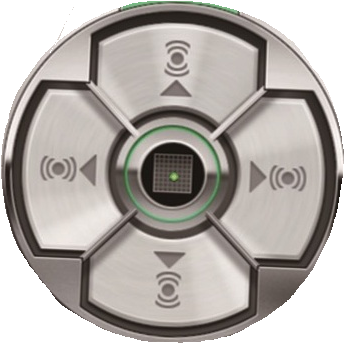 C
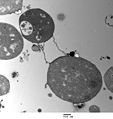 D
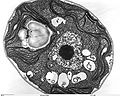 x4000
x10000
E
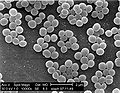 x40000
x100000
Electron Microscope Terminal  - New York Aquarium
A

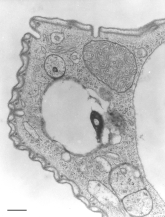 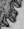 
B
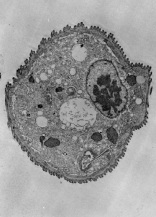 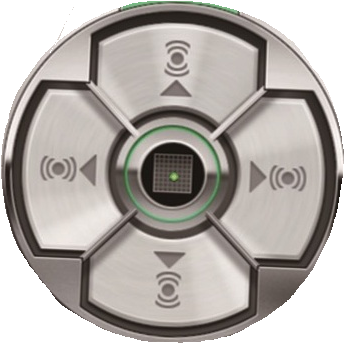 C
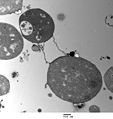 D
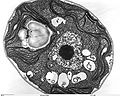 x4000
x10000
E
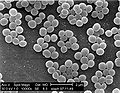 x40000
x100000
Electron Microscope Terminal  - New York Aquarium
A

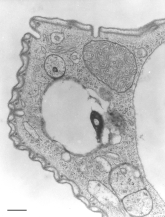 
B
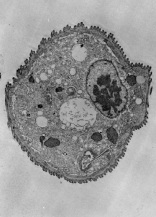 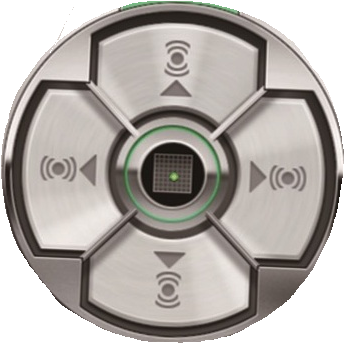 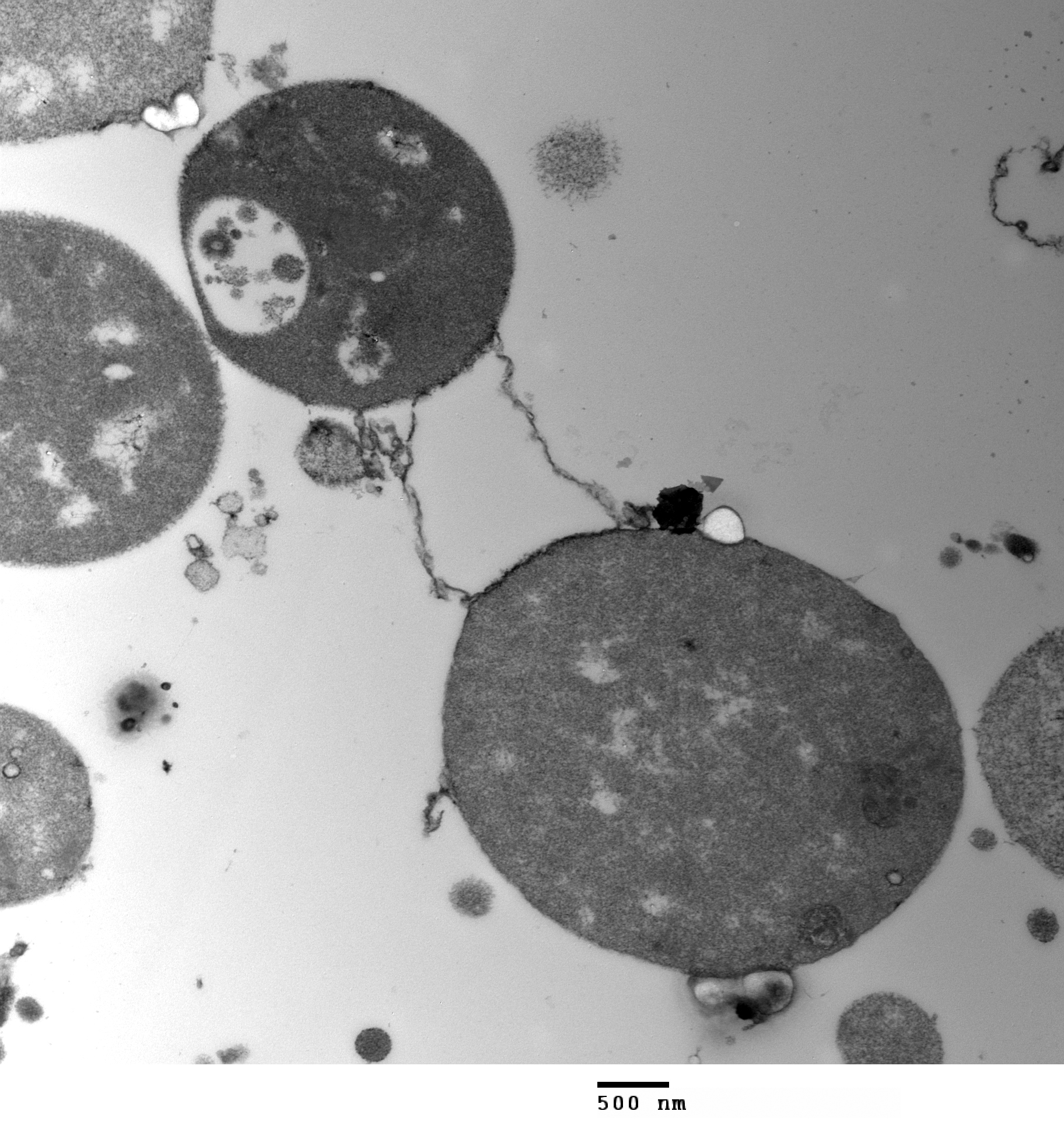 C
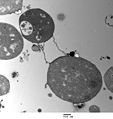 D
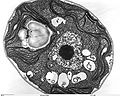 x4000
x10000
E
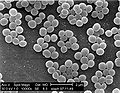 x40000
x100000
Electron Microscope Terminal  - New York Aquarium
A

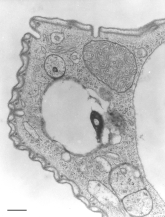 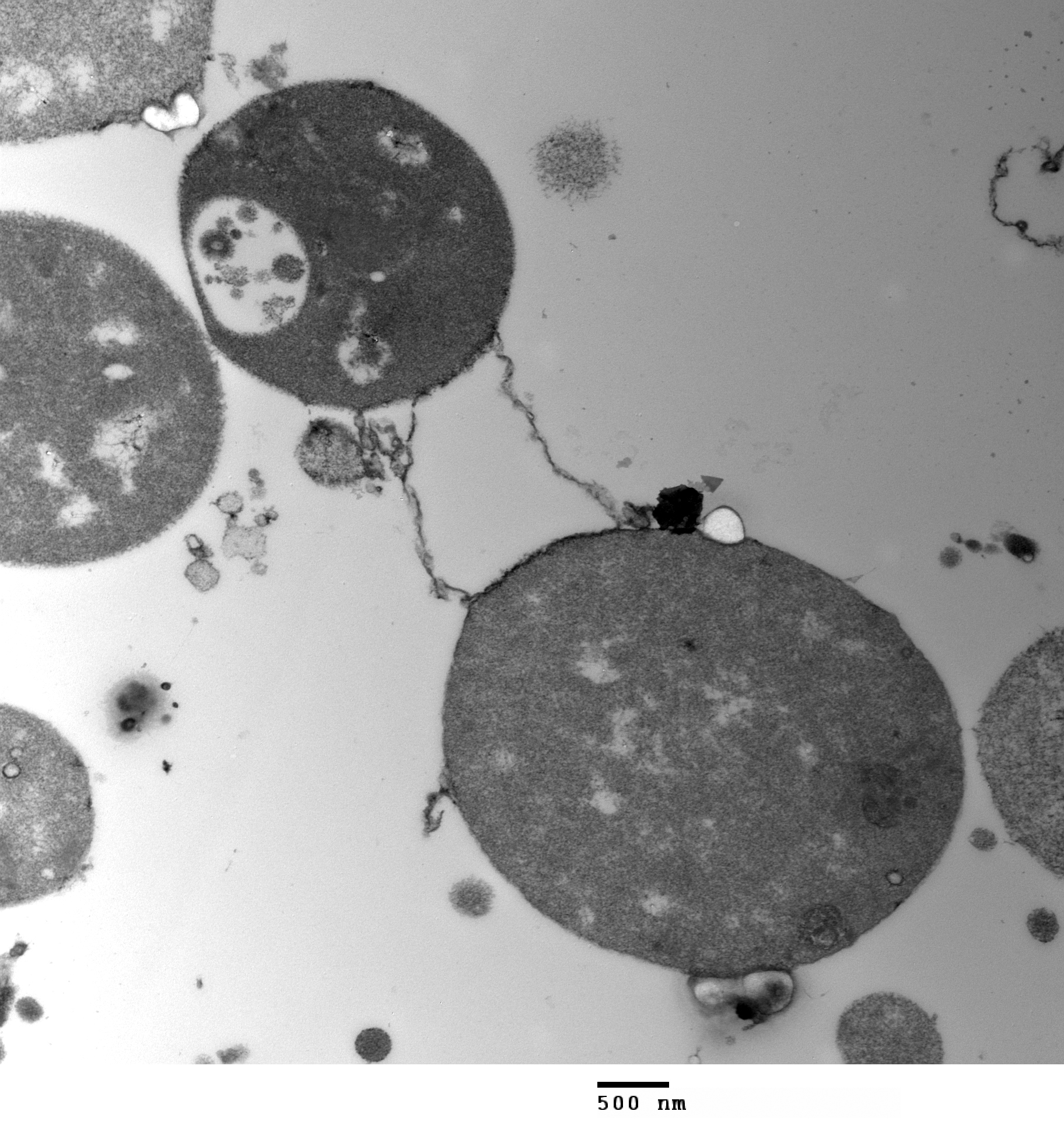 
B
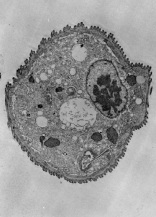 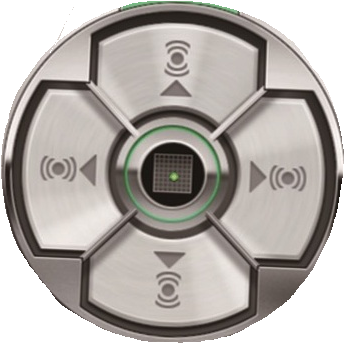 C
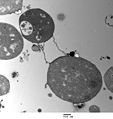 D
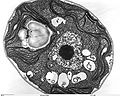 x4000
x10000
E
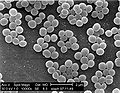 x40000
x100000
Electron Microscope Terminal  - New York Aquarium
A

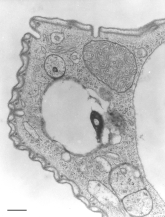 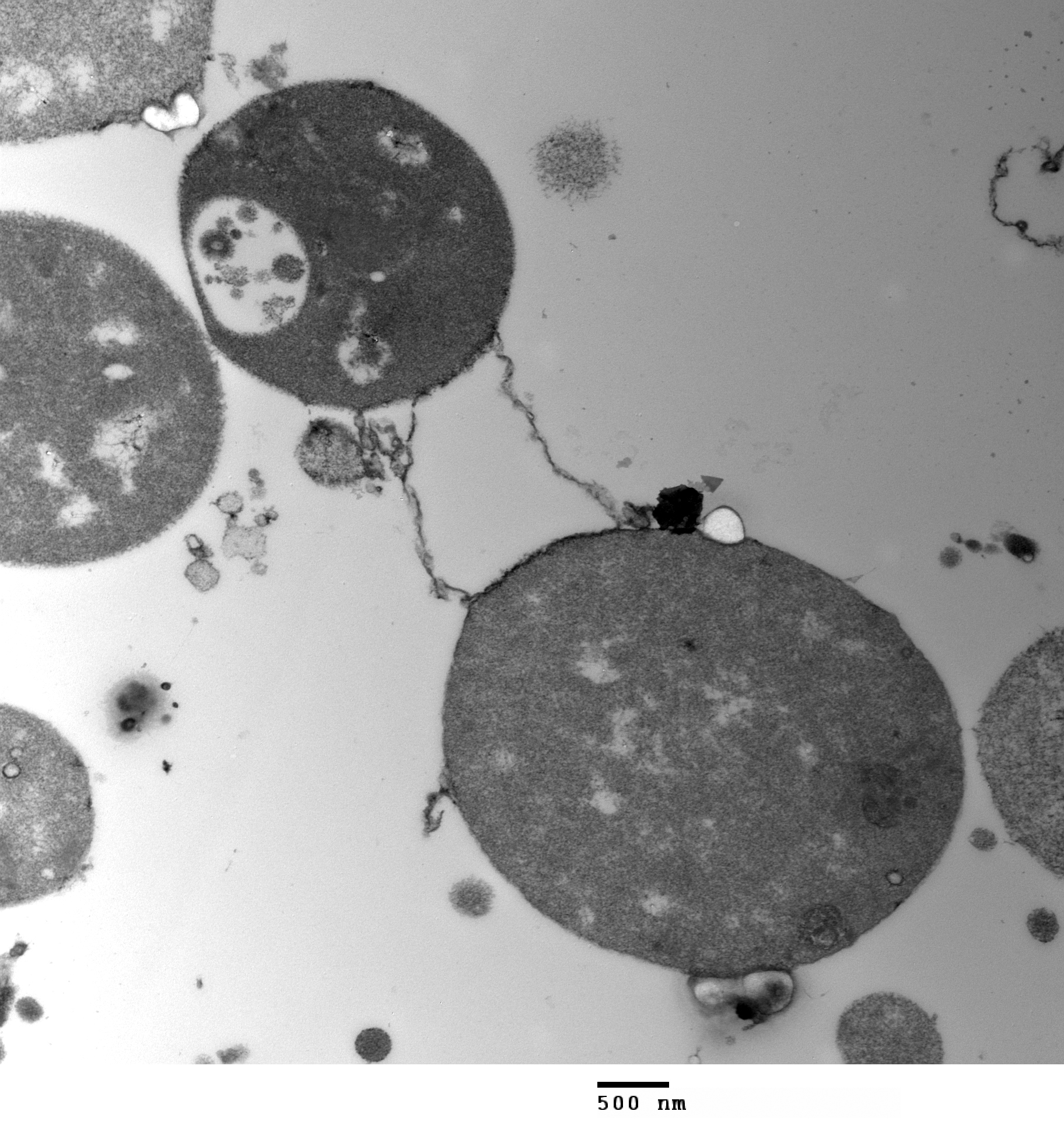 
B
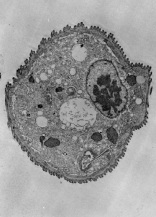 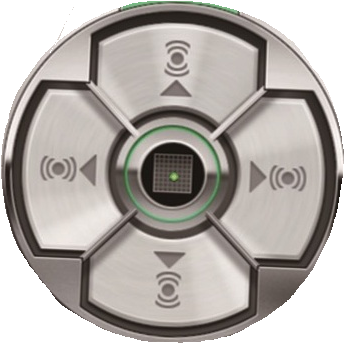 C
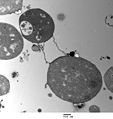 D
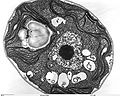 x4000
x10000
E
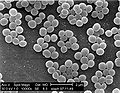 x40000
x100000
Electron Microscope Terminal  - New York Aquarium
A

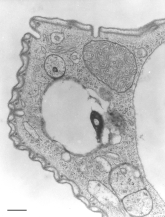 
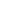 B
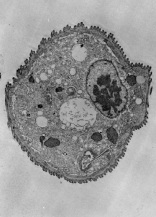 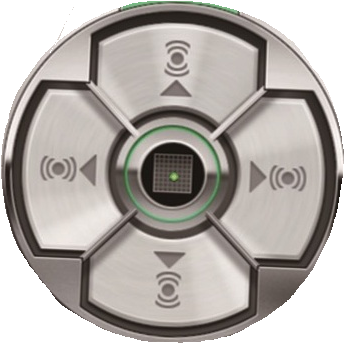 C
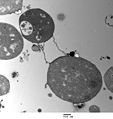 D
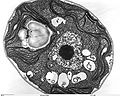 x4000
x10000
E
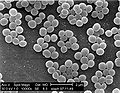 x40000
x100000
Electron Microscope Terminal  - New York Aquarium
A

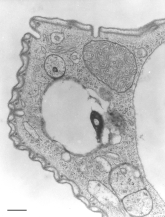 
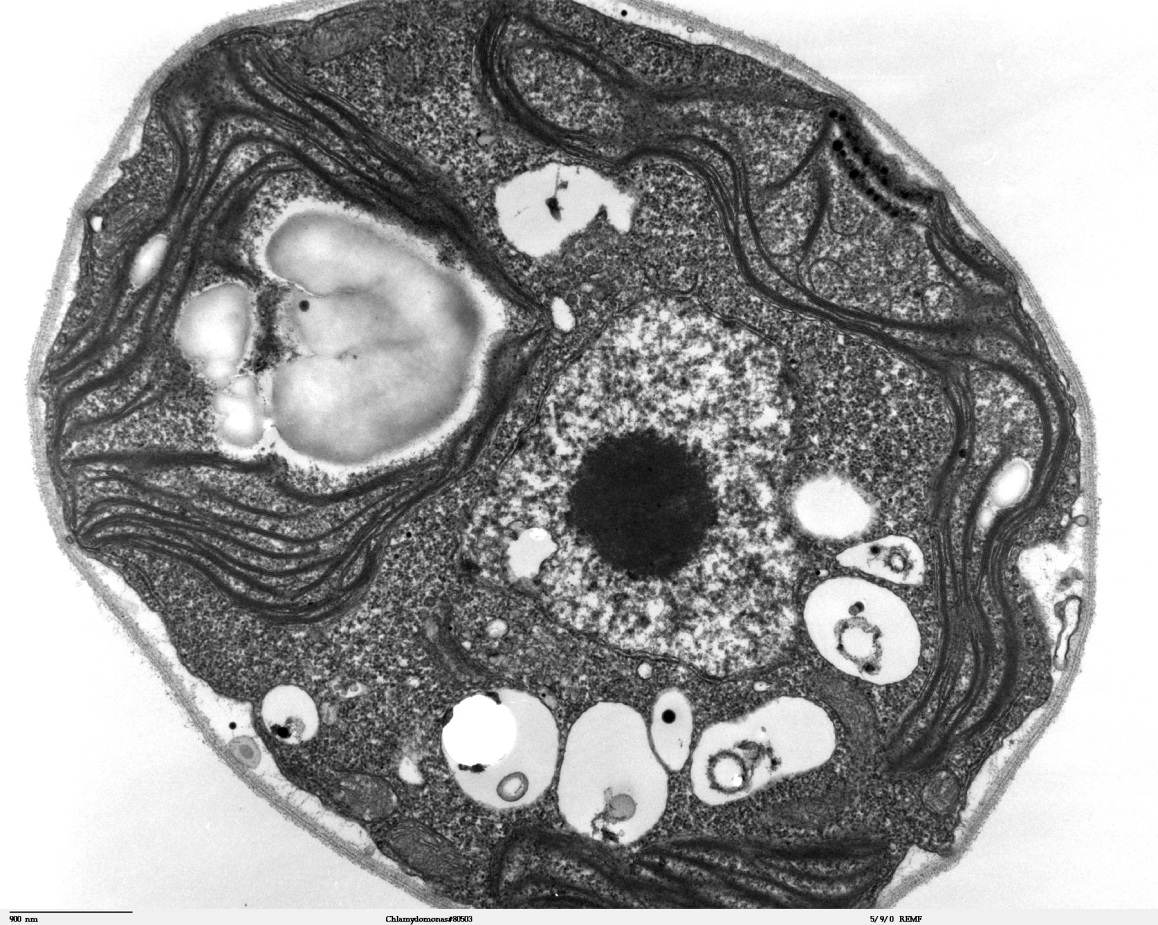 B
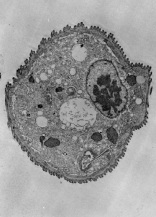 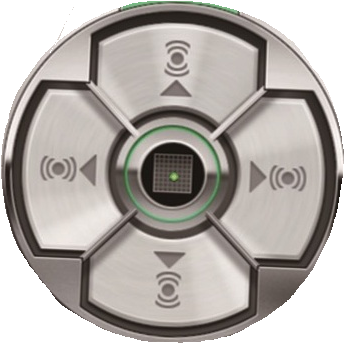 C
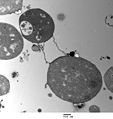 D
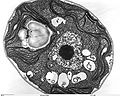 x4000
x10000
E
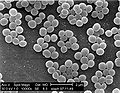 x40000
x100000
Electron Microscope Terminal  - New York Aquarium
A

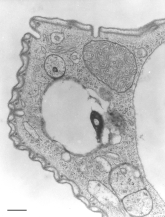 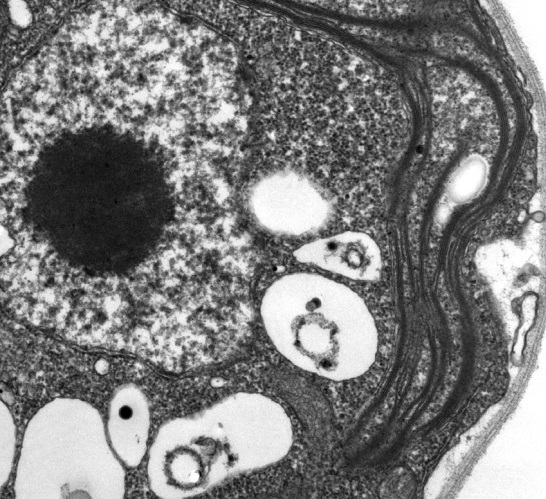 
B
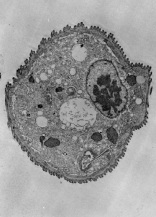 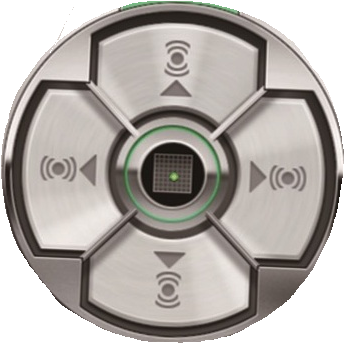 C
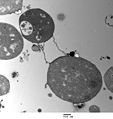 D
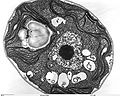 x4000
x10000
E
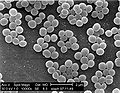 x40000
x100000
Electron Microscope Terminal  - New York Aquarium
A

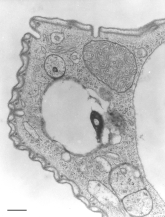 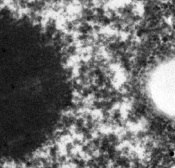 
B
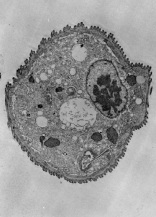 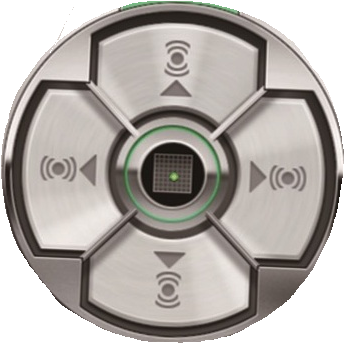 C
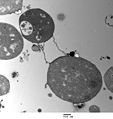 D
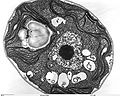 x4000
x10000
E
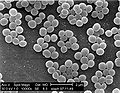 x40000
x100000
Electron Microscope Terminal  - New York Aquarium
A

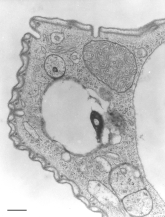 
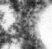 B
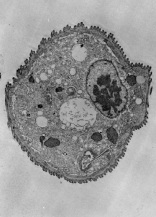 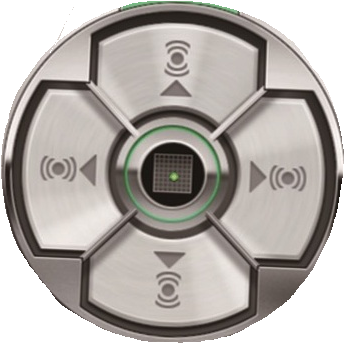 C
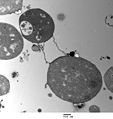 D
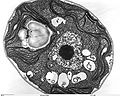 x4000
x10000
E
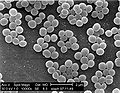 x40000
x100000
Electron Microscope Terminal  - New York Aquarium
A

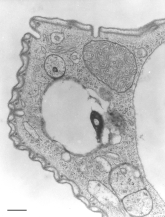 
B
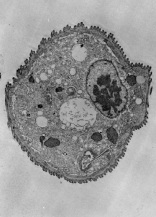 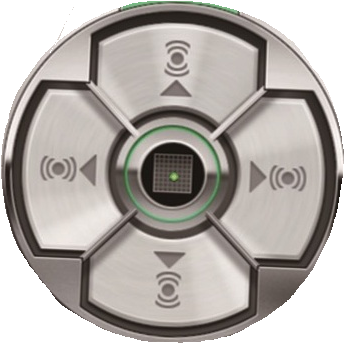 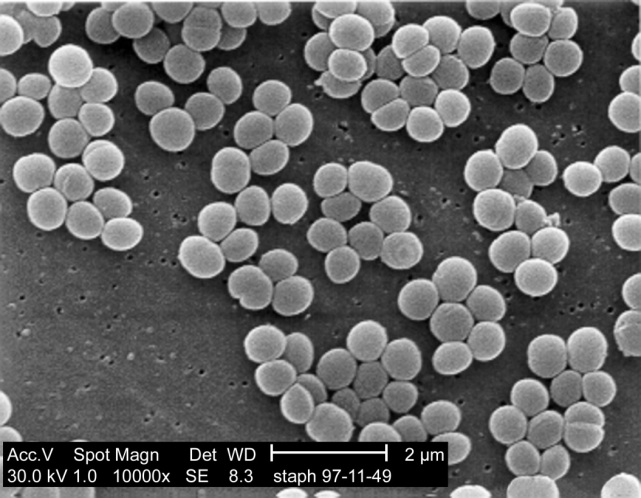 C
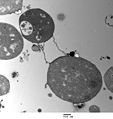 D
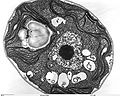 x4000
x10000
E
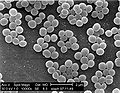 x40000
x100000
Electron Microscope Terminal  - New York Aquarium
A

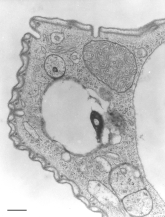 
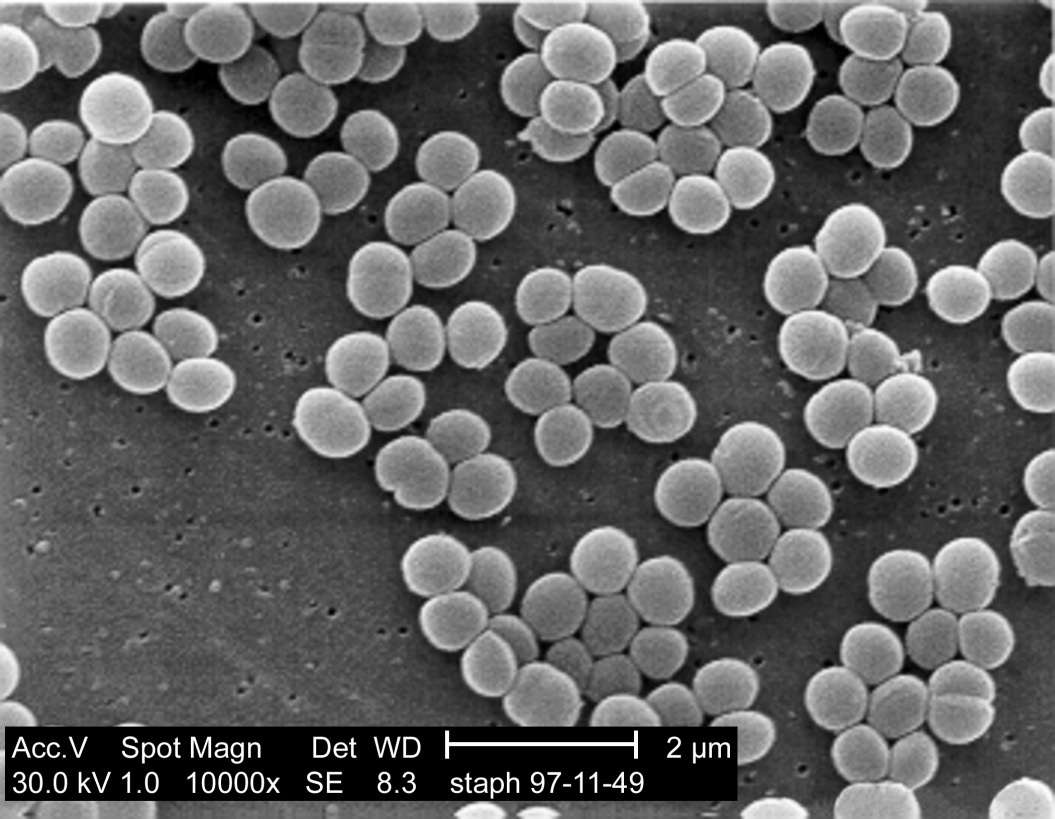 B
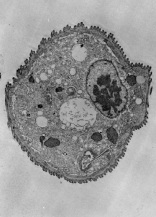 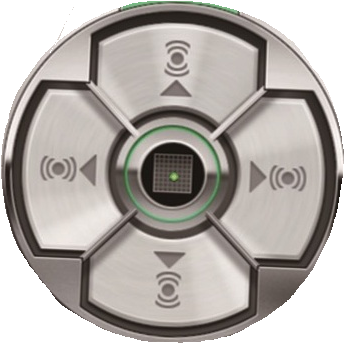 C
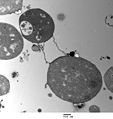 D
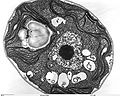 x4000
x10000
E
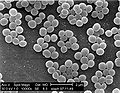 x40000
x100000
Electron Microscope Terminal  - New York Aquarium
A

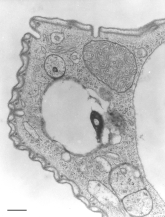 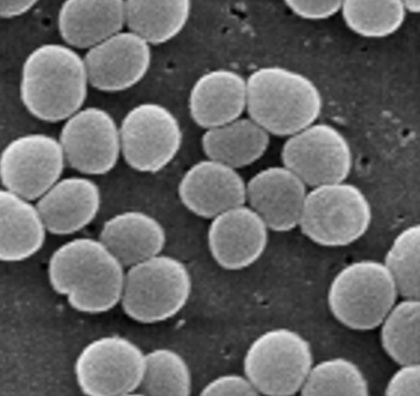 
B
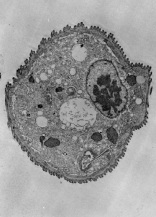 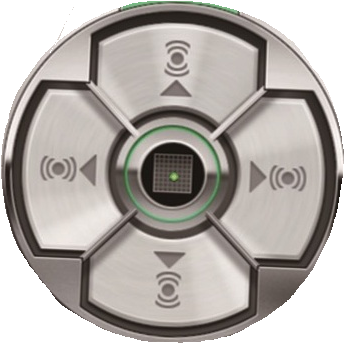 C
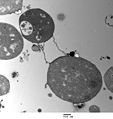 D
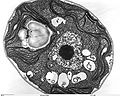 x4000
x10000
E
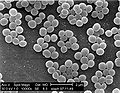 x40000
x100000
Electron Microscope Terminal  - New York Aquarium
A

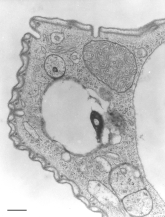 
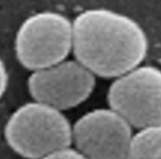 B
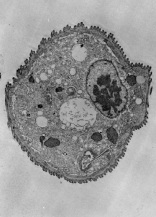 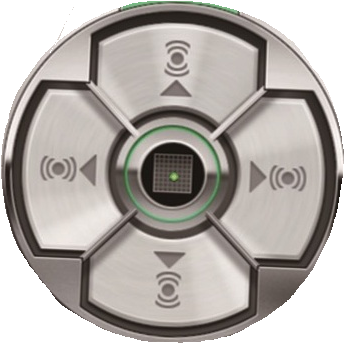 C
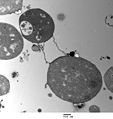 D
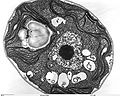 x4000
x10000
E
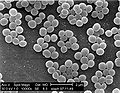 x40000
x100000